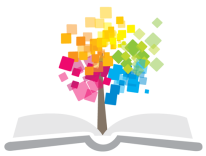 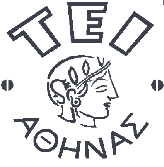 Ανοικτά Ακαδημαϊκά Μαθήματα στο ΤΕΙ Αθήνας
Οργάνωση και Διοίκηση Πρωτοβάθμιας (Θ)
Ενότητα 2: Πρωτοβάθμια Φροντίδα Υγείας στη λειτουργία του Συστήματος Υγείας 

Γιώργος Πιερράκος
Τμήμα Διοίκησης Επιχειρήσεων
Εισαγωγική Κατεύθυνση Διοίκησης Μονάδων Υγείας και Πρόνοιας
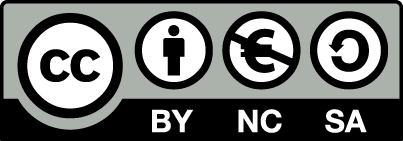 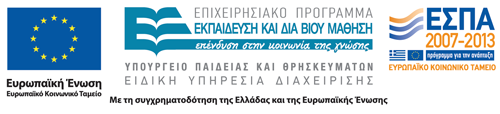 Πρωτοβάθμια φροντίδα υγείας
C.P. Loomis 1957
Στην κοινότητα τα άτομα στηρίζονται στην παροχή υπηρεσιών ΠΦΥ όσον αφορά στην υγειονομική περίθαλψη.
D. Warren 1977
Στην κοινότητα, οι χρήστες του συστήματος υγείας συμμετέχουν αλλά ενημερώνονται και καθοδηγούνται από το προσωπικό των υπηρεσιών ΠΦΥ
Κατά την εφαρμογή ενός κοινοτικού συστήματος υπηρεσιών ΠΦΥ είναι απαραίτητη η μέτρηση της απόδοσης, και των αποτελεσμάτων για τη διατύπωση διορθωτικών βελτιώσεων
Higgs Z. R. & D. D. Gustafson 1985
Η αξιολόγηση του επιπέδου Υγείας της Τοπικής Κοινωνίας συναρτάται με την διερεύνηση τριών παραγόντων: 
Ανάγκες Υγείας της τοπικής κοινωνίας, 
Σύστημα Υγείας και Περίθαλψης, 
Παράγοντες που επιδρούν στον καταμερισμό πόρων
Klainberg M, Holzemer S., Leonard M., Arnold J., 1998
1
Πρωτοβάθμια φροντίδα υγείας- Πρωτοβάθμια περίθαλψη
Πρωτοβάθμια Φροντίδα Υγείας
Σύνολο του Πληθυσμού
Προστασία και Προαγωγή  της υγείας του πληθυσμού
Διάγνωση και θεραπεία κοινών νοσημάτων και τραυματισμών
Πρωτοβάθμια Περίθαλψη
Άτομα που νοσούν ή έχουν νοσήσει
δεν απαιτεί την εισαγωγή και παραμονή στο νοσοκομείο
2
Σύμφωνα με WHO:
Ενίσχυση του ανθρώπινου δυναμικού της ΠΦΥ
Σύνδεση δομών της ΠΦΥ με την κοινότητα
Εθνικές πολιτικές για την υγεία
Οικονομική υποστήριξη της ΠΦΥ
3
Η Πρωτοβάθμια Φροντίδα Υγείας (Π.Φ.Υ) ως ρυθμιστής του συστήματος υγείας
Επικεντρώνεται στη προαγωγή της υγείας μέσω της συνεργασίας μεταξύ όλων των επαγγελματιών υγείας και της τοπικής κοινότητας. 
Κύρια είσοδο του χρήστη στο Σύστημα Υπηρεσιών Υγείας.
Επιτρέπει τον έλεγχο ροής των ασθενών (gate keeping) στη Νοσοκομειακή Περίθαλψη.
Αποτελεί μηχανισμό ελέγχου των δαπανών υγείας.
Αποτελεί μηχανισμό ορθολογικού σχεδιασμό των νοσοκομειακών δομών.
4
Διατομεακή προσέγγιση 
πρωτοβάθμιας φροντίδας
Διάγνωση και θεραπεία
Πρόληψη
Αποκατάσταση υγείας
5
Πρωτοβάθμια φροντίδα υγείας
Πρόληψη
Πρωτοβάθμια 
Φροντίδα 
Υγείας
Πληθυσμός
Προστασία 
της Υγείας
Προαγωγή 
της Υγείας
6
Τέλος Ενότητας
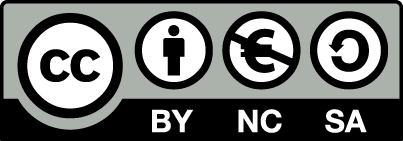 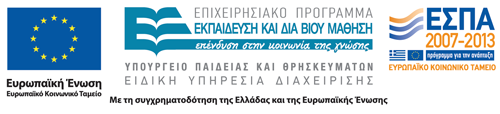 Σημειώματα
Σημείωμα Αναφοράς
Copyright Τεχνολογικό Εκπαιδευτικό Ίδρυμα Αθήνας, Γεώργιος Πιερράκος 2014. Γεώργιος Πιερράκος. «Οργάνωση και Διοίκηση Πρωτοβάθμιας (Θ). Ενότητα 2: Πρωτοβάθμια Φροντίδα Υγείας στη λειτουργία του Συστήματος Υγείας». Έκδοση: 1.0. Αθήνα 2014. Διαθέσιμο από τη δικτυακή διεύθυνση: ocp.teiath.gr.
Σημείωμα Αδειοδότησης
Το παρόν υλικό διατίθεται με τους όρους της άδειας χρήσης Creative Commons Αναφορά, Μη Εμπορική Χρήση Παρόμοια Διανομή 4.0 [1] ή μεταγενέστερη, Διεθνής Έκδοση.   Εξαιρούνται τα αυτοτελή έργα τρίτων π.χ. φωτογραφίες, διαγράμματα κ.λ.π., τα οποία εμπεριέχονται σε αυτό. Οι όροι χρήσης των έργων τρίτων επεξηγούνται στη διαφάνεια  «Επεξήγηση όρων χρήσης έργων τρίτων». 
Τα έργα για τα οποία έχει ζητηθεί και δοθεί άδεια  αναφέρονται στο «Σημείωμα  Χρήσης Έργων Τρίτων».
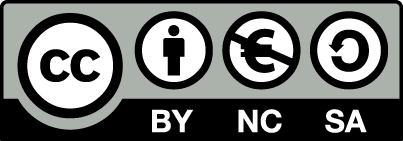 [1] http://creativecommons.org/licenses/by-nc-sa/4.0/ 
Ως Μη Εμπορική ορίζεται η χρήση:
που δεν περιλαμβάνει άμεσο ή έμμεσο οικονομικό όφελος από την χρήση του έργου, για το διανομέα του έργου και αδειοδόχο
που δεν περιλαμβάνει οικονομική συναλλαγή ως προϋπόθεση για τη χρήση ή πρόσβαση στο έργο
που δεν προσπορίζει στο διανομέα του έργου και αδειοδόχο έμμεσο οικονομικό όφελος (π.χ. διαφημίσεις) από την προβολή του έργου σε διαδικτυακό τόπο
Ο δικαιούχος μπορεί να παρέχει στον αδειοδόχο ξεχωριστή άδεια να χρησιμοποιεί το έργο για εμπορική χρήση, εφόσον αυτό του ζητηθεί.
Επεξήγηση όρων χρήσης έργων τρίτων
Δεν επιτρέπεται η επαναχρησιμοποίηση του έργου, παρά μόνο εάν ζητηθεί εκ νέου άδεια από το δημιουργό.
©
διαθέσιμο με άδεια CC-BY
Επιτρέπεται η επαναχρησιμοποίηση του έργου και η δημιουργία παραγώγων αυτού με απλή αναφορά του δημιουργού.
διαθέσιμο με άδεια CC-BY-SA
Επιτρέπεται η επαναχρησιμοποίηση του έργου με αναφορά του δημιουργού, και διάθεση του έργου ή του παράγωγου αυτού με την ίδια άδεια.
διαθέσιμο με άδεια CC-BY-ND
Επιτρέπεται η επαναχρησιμοποίηση του έργου με αναφορά του δημιουργού. 
Δεν επιτρέπεται η δημιουργία παραγώγων του έργου.
διαθέσιμο με άδεια CC-BY-NC
Επιτρέπεται η επαναχρησιμοποίηση του έργου με αναφορά του δημιουργού. 
Δεν επιτρέπεται η εμπορική χρήση του έργου.
Επιτρέπεται η επαναχρησιμοποίηση του έργου με αναφορά του δημιουργού.
και διάθεση του έργου ή του παράγωγου αυτού με την ίδια άδεια
Δεν επιτρέπεται η εμπορική χρήση του έργου.
διαθέσιμο με άδεια CC-BY-NC-SA
διαθέσιμο με άδεια CC-BY-NC-ND
Επιτρέπεται η επαναχρησιμοποίηση του έργου με αναφορά του δημιουργού.
Δεν επιτρέπεται η εμπορική χρήση του έργου και η δημιουργία παραγώγων του.
διαθέσιμο με άδεια 
CC0 Public Domain
Επιτρέπεται η επαναχρησιμοποίηση του έργου, η δημιουργία παραγώγων αυτού και η εμπορική του χρήση, χωρίς αναφορά του δημιουργού.
Επιτρέπεται η επαναχρησιμοποίηση του έργου, η δημιουργία παραγώγων αυτού και η εμπορική του χρήση, χωρίς αναφορά του δημιουργού.
διαθέσιμο ως κοινό κτήμα
χωρίς σήμανση
Συνήθως δεν επιτρέπεται η επαναχρησιμοποίηση του έργου.
Διατήρηση Σημειωμάτων
Οποιαδήποτε αναπαραγωγή ή διασκευή του υλικού θα πρέπει να συμπεριλαμβάνει:
το Σημείωμα Αναφοράς
το Σημείωμα Αδειοδότησης
τη δήλωση Διατήρησης Σημειωμάτων
το Σημείωμα Χρήσης Έργων Τρίτων (εφόσον υπάρχει)
μαζί με τους συνοδευόμενους υπερσυνδέσμους.
Χρηματοδότηση
Το παρόν εκπαιδευτικό υλικό έχει αναπτυχθεί στo πλαίσιo του εκπαιδευτικού έργου του διδάσκοντα.
Το έργο «Ανοικτά Ακαδημαϊκά Μαθήματα στο ΤΕΙ Αθηνών» έχει χρηματοδοτήσει μόνο την αναδιαμόρφωση του εκπαιδευτικού υλικού. 
Το έργο υλοποιείται στο πλαίσιο του Επιχειρησιακού Προγράμματος «Εκπαίδευση και Δια Βίου Μάθηση» και συγχρηματοδοτείται από την Ευρωπαϊκή Ένωση (Ευρωπαϊκό Κοινωνικό Ταμείο) και από εθνικούς πόρους.
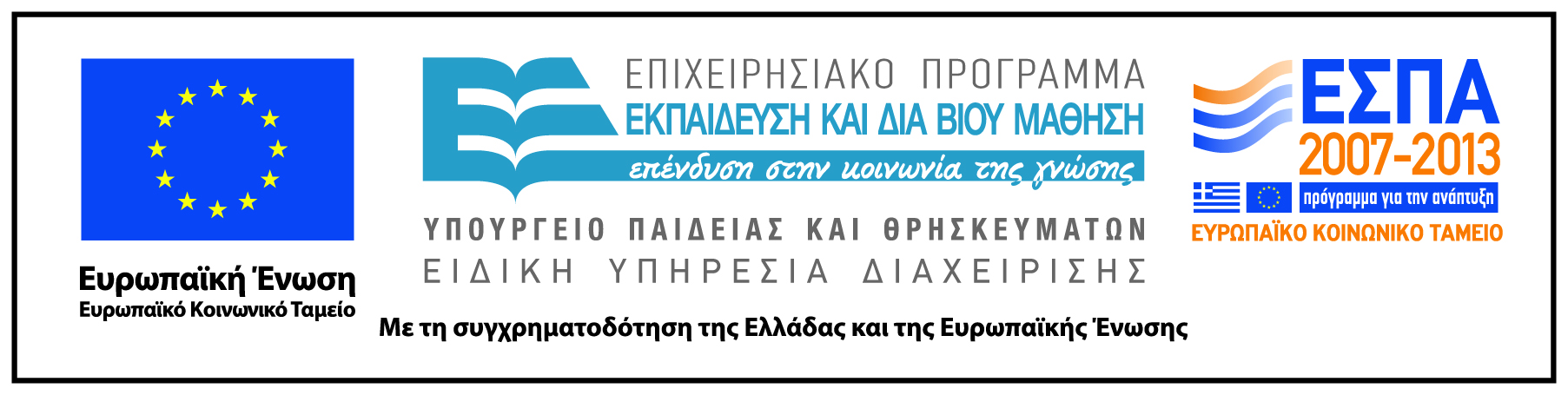